GİRİŞİMSEL RADYOLOJİ
Prof. Dr. Sadık BİLGİÇ
Ankara Üniversitesi Tıp Fakültesi
Radyoloji AD
GİRİŞİMSEL RADYOLOJİ NEDİR?
Radyolojide kullanılan görüntüleme yöntemleri eşliğinde tedaviye ve patolojik tanıya yönelik yapılan işlemlere denir.
GİRİŞİMSEL RADYOLOJİ
VASKÜLER 

NON - VASKÜLER
VASKÜLER
PTA
STENT
TROMBOLİTİK TEDAVİ
EMBOLİZASYON
TÜMÖR  ANEVRİZMA  AVM  FİSTÜL 
VCI FİLTRE  kalıcı - geçici
PERKÜTAN GREFT YERLEŞİMİ
AAA GREFT  STENT
KEMOEMBOLİZASYON 
RADYOEMBOLİZASYON
VASKÜLER
PERKÜTAN TRANSLÜMİNAL ANJİYOPLASTİ (PTA)
BALON DİLATASYON
PTA = PERKÜTAN TRANSLÜMİNAL ANJİOPLASTİ
AORTADAN ARTERİOLE KADAR TÜM ARTERLERDE UYGULANABİLİR.
KAROTİS ARTER
RENAL 
TRANSPLANTE RENAL
İLİAK
FEMORAL
POPLİTEAL
İNFRAPOPLİTEAL
GREFT ANASTOMOZU
SUBKLAVİAN VENLERDE
AV FİSTÜL DARLIKLARINDA
STENT
DİSEKSİYONDA
TEKRARLAYAN DARLIKLARDA
İLERİ DERECEDE DARLIKLARDA  PTA UYGULAMASINA CEVAP VERMEYEN DURUMLARDA
SUBİNTİMAL DİLATASYONDA
Stent öncesi
Stent sonrası
Stent öncesi
Stent sonrası
Stent öncesi
Stent sonrası
Stent öncesi
Stent sonrası
Stent öncesi
Stent sonrası
Stent öncesi
Stent sonrası
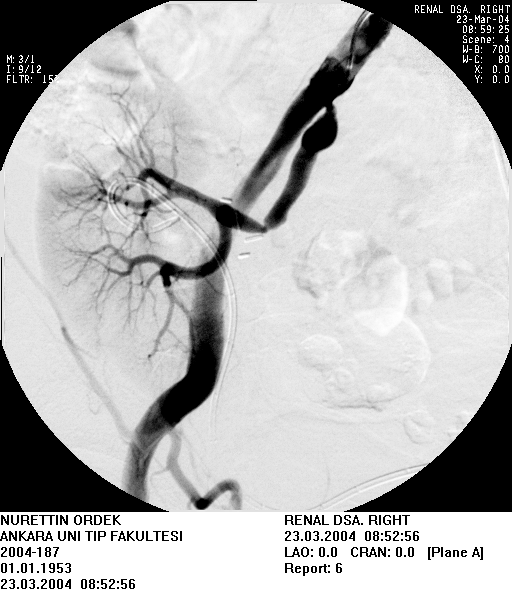 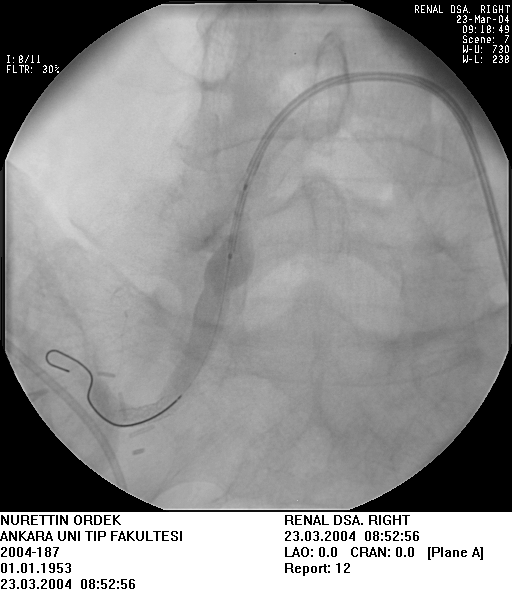 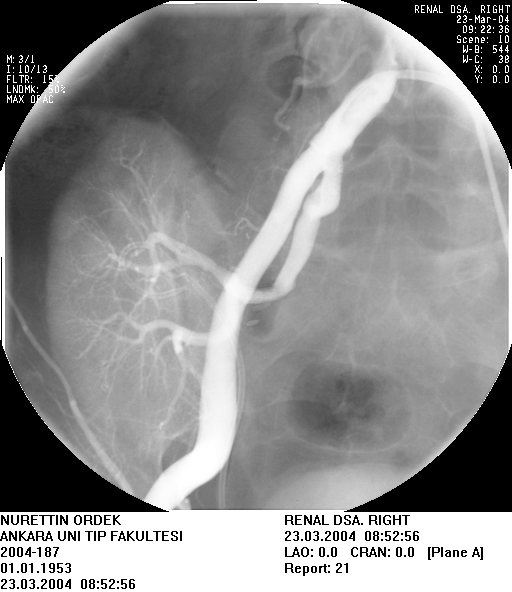 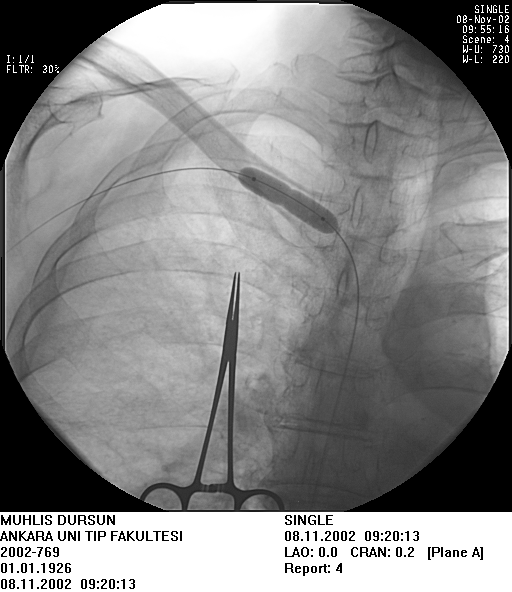 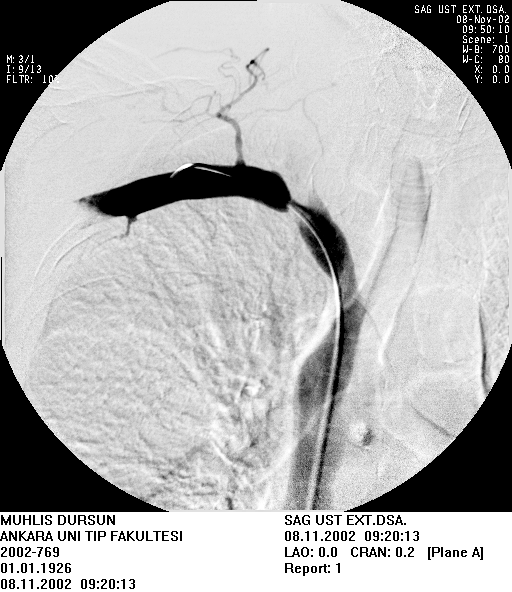 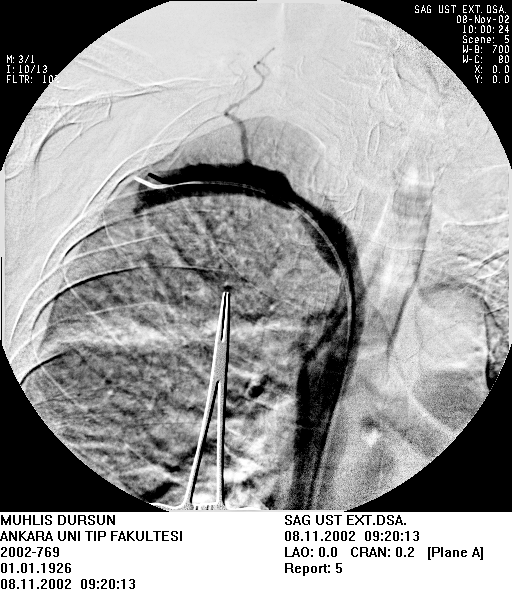 VASKÜLER
TROMBOLİTİK TEDAVİ
TROMBOLİTİK  AJANLARIN İNTRAARTERİYEL KULLANILMASI
TROMBOLİTİK TEDAVİ
STREPTOKİNAZ  ÜROKİNAZ t-PA İLE TROMBOLİZİS
AKUT ARTER TIKANIKLIKLARINDA
GREFT OKLÜZYONLARINDA
HEMODİYALİZ FİSTÜL OKLÜZYONLARINDA
MEZENTER ARTER AKUT TIKANIKLIKLARINDA
AKUT STROK SEREBRAL İSKEMİDE
PULMONER  EMBOLİDE
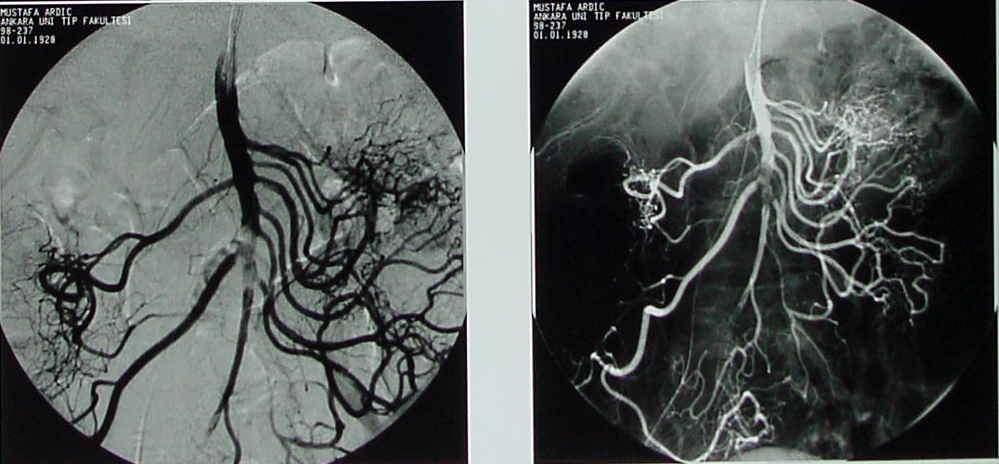 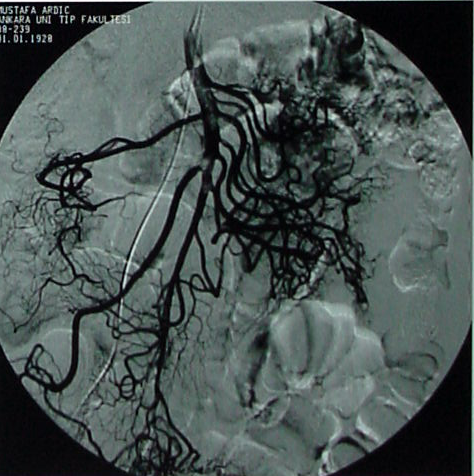 Tedavi öncesi
Tedavi sonrası
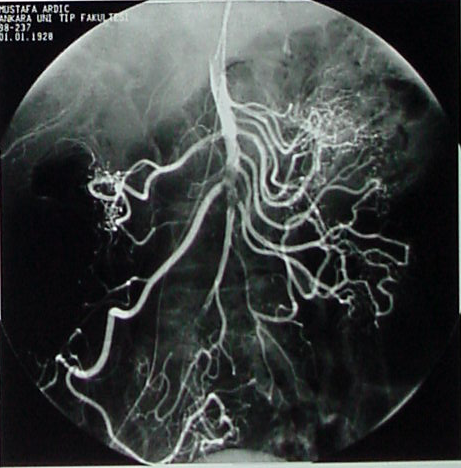 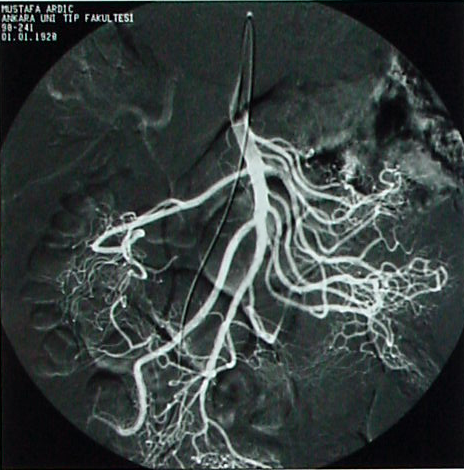 Tedavi  öncesi
Tedavi sonrası
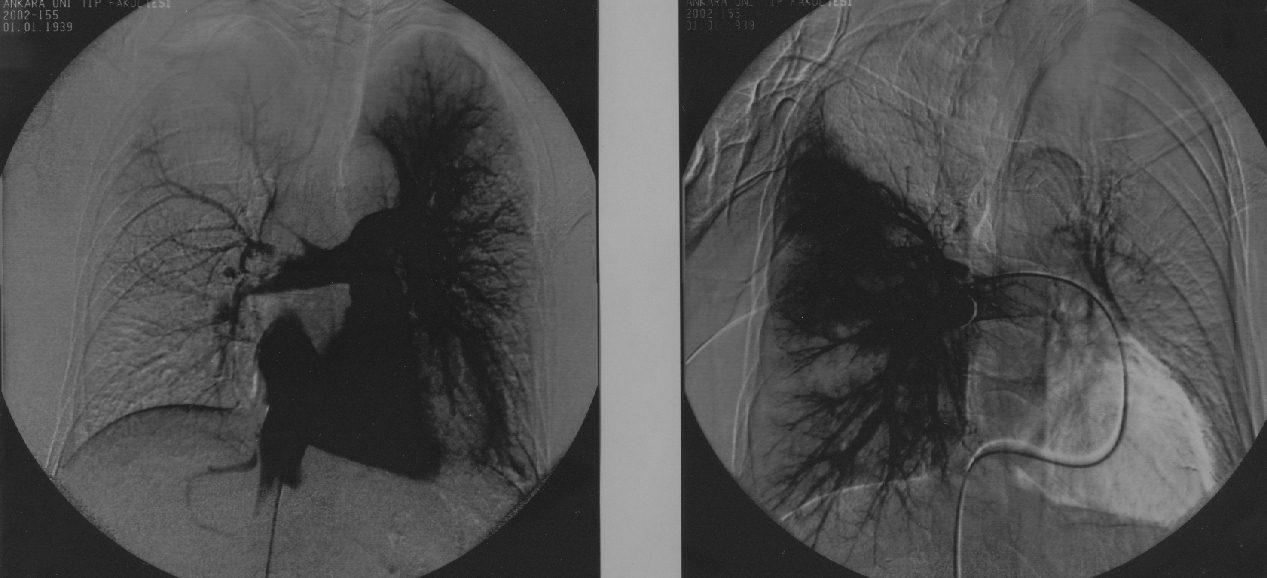 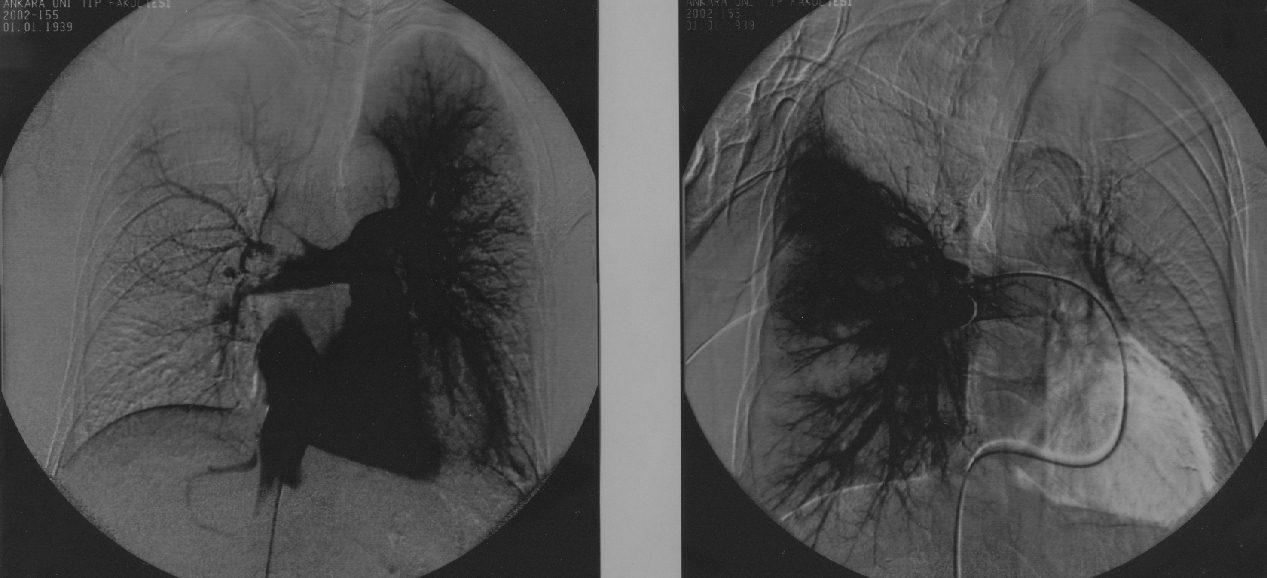 Pulmoner emboli sağ pulmoner arterde trombus
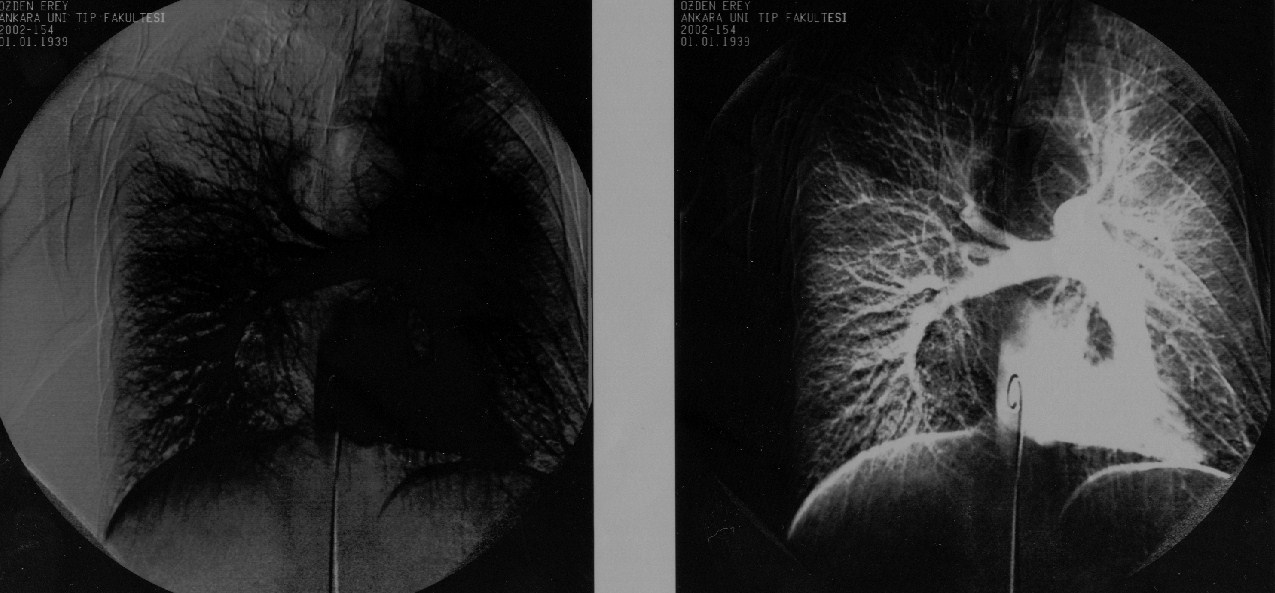 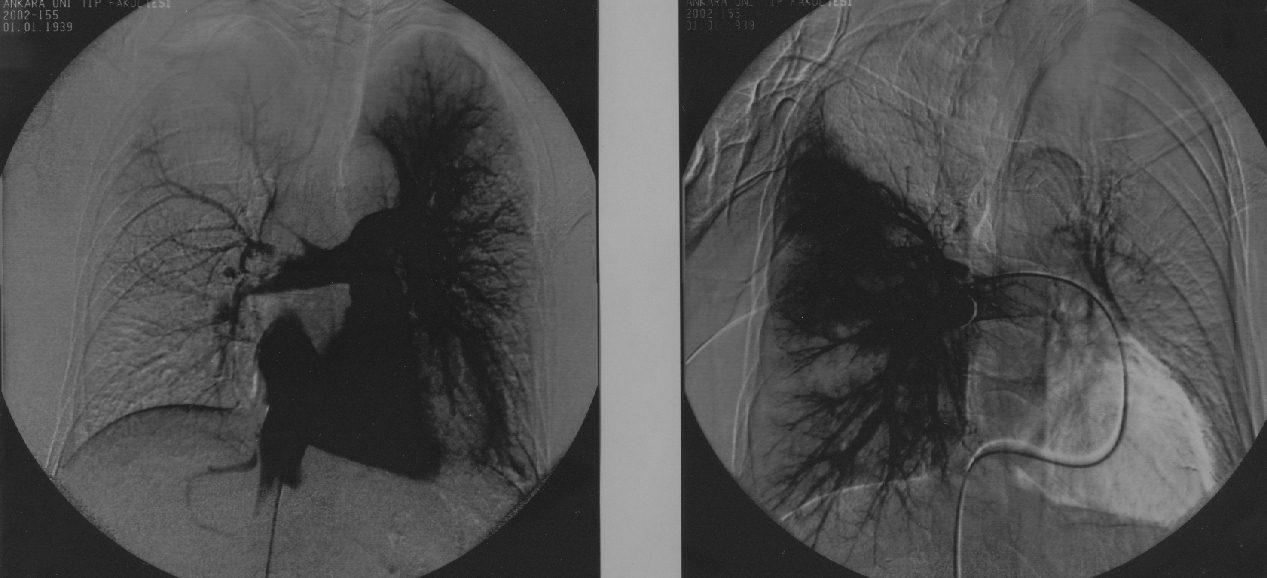 Pulmoner emboli sağ pulmoner arterde trombus
Trombolitik tedavi sonrası tam rekanalizasyon
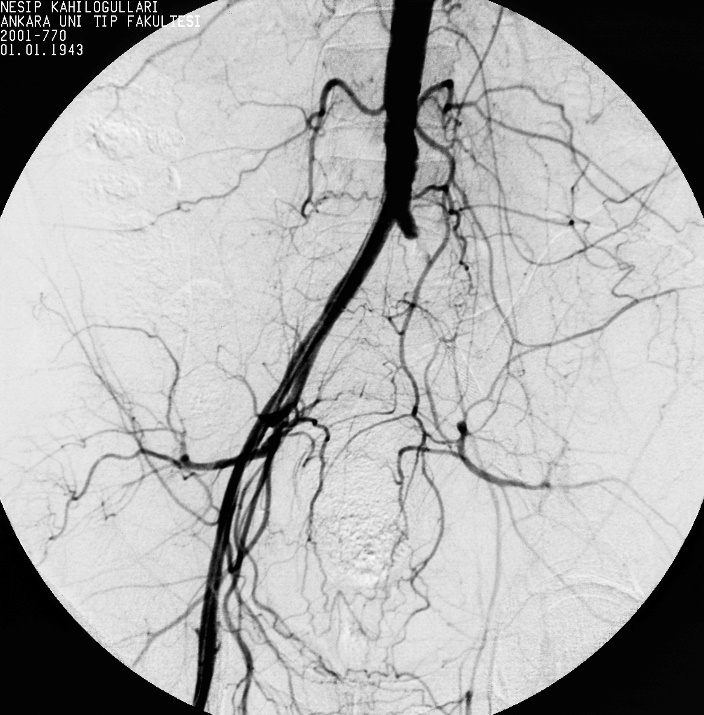 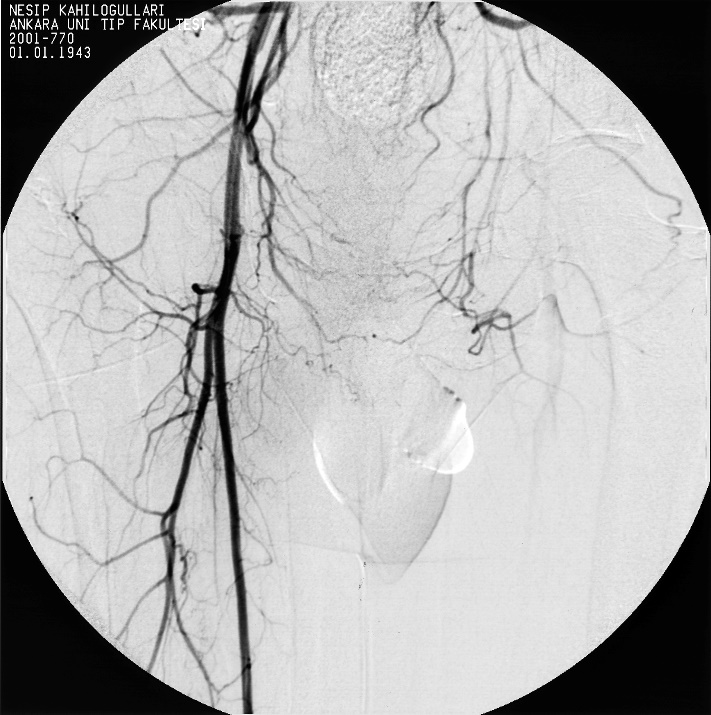 Sol iliak arter akut tıkanıklığı
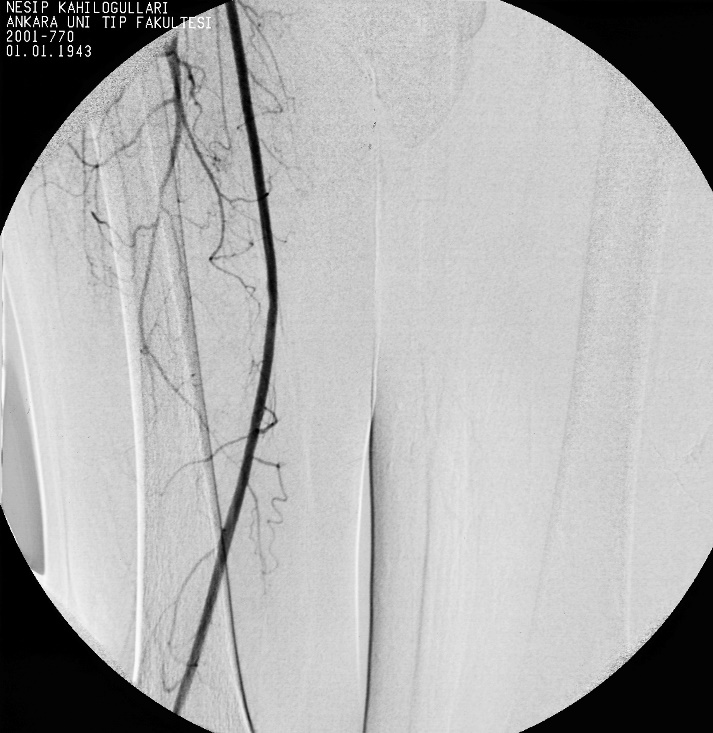 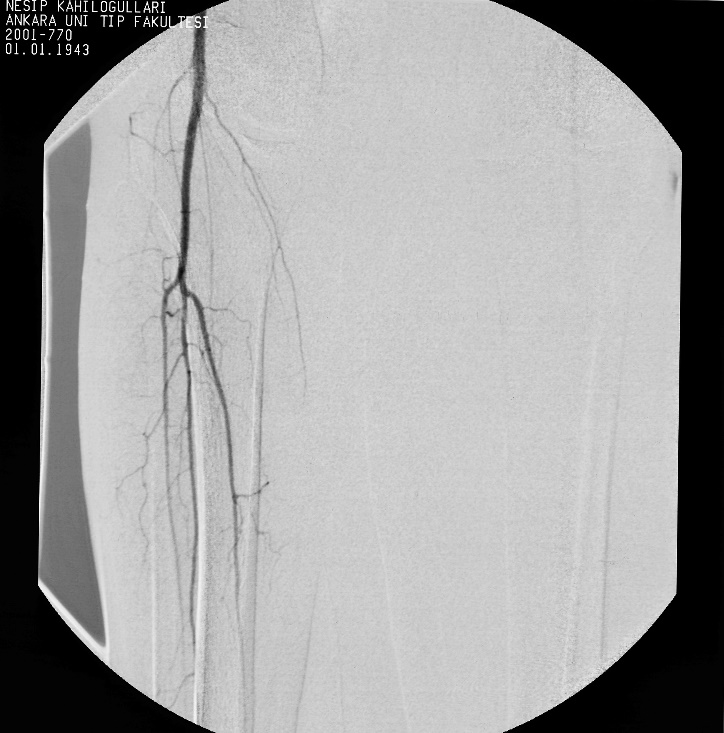 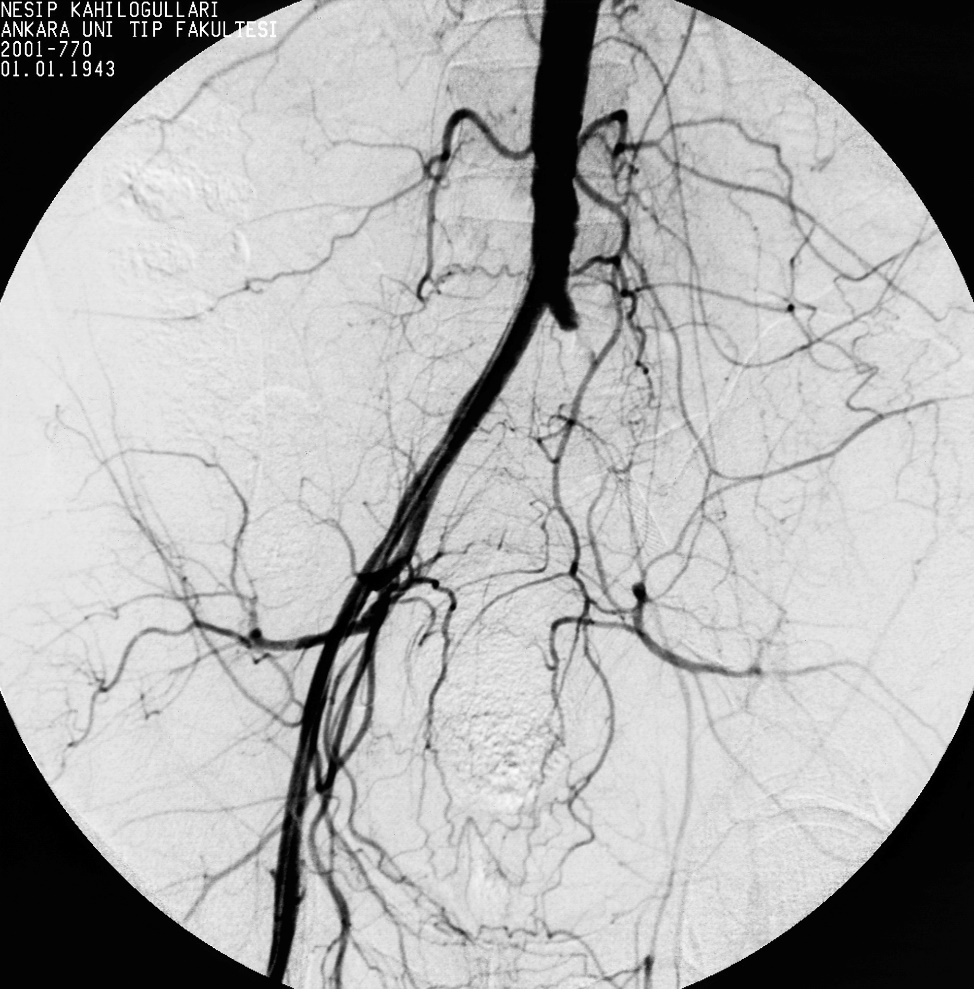 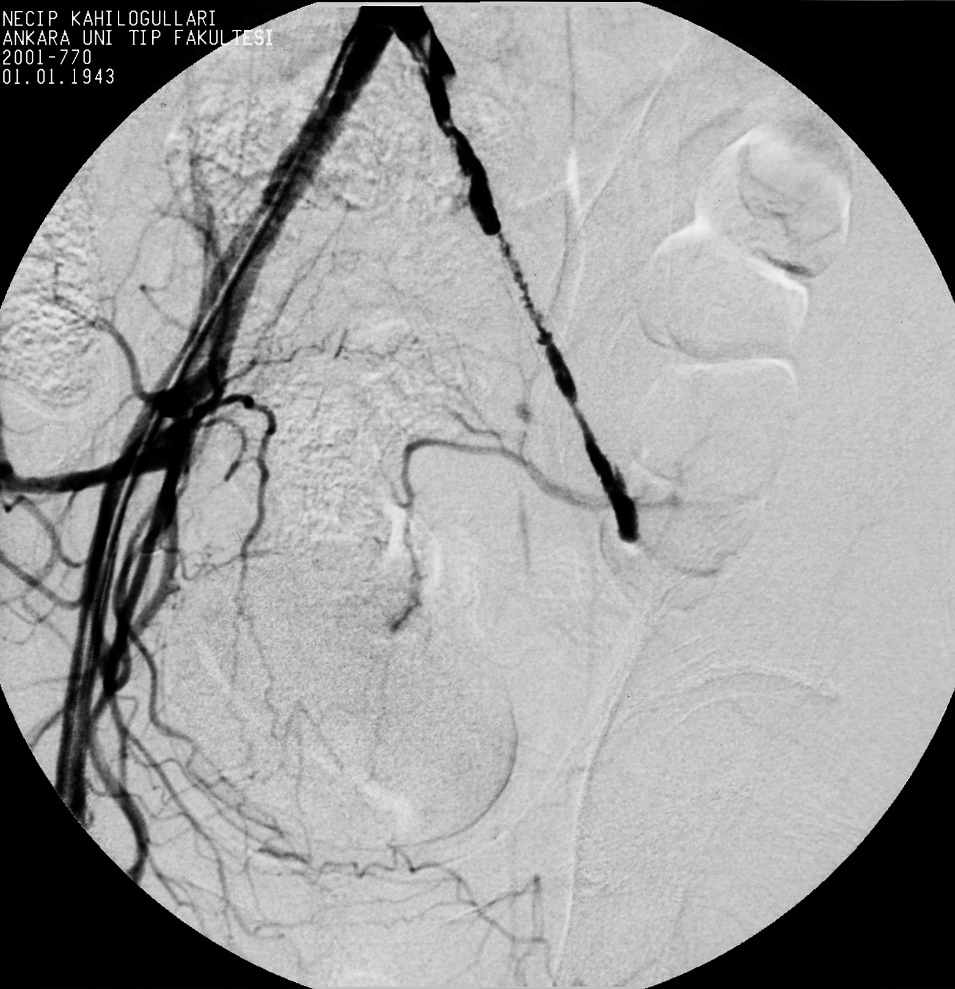 Sol iliak arter akut tıkanıklığı
Litik tedavi erken safha
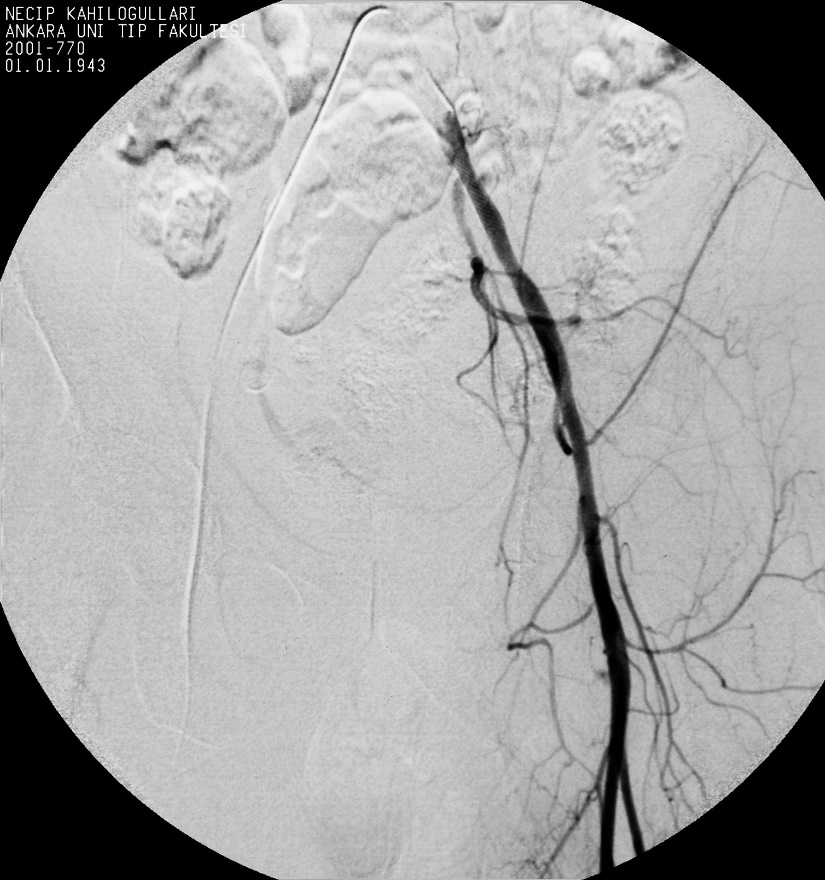 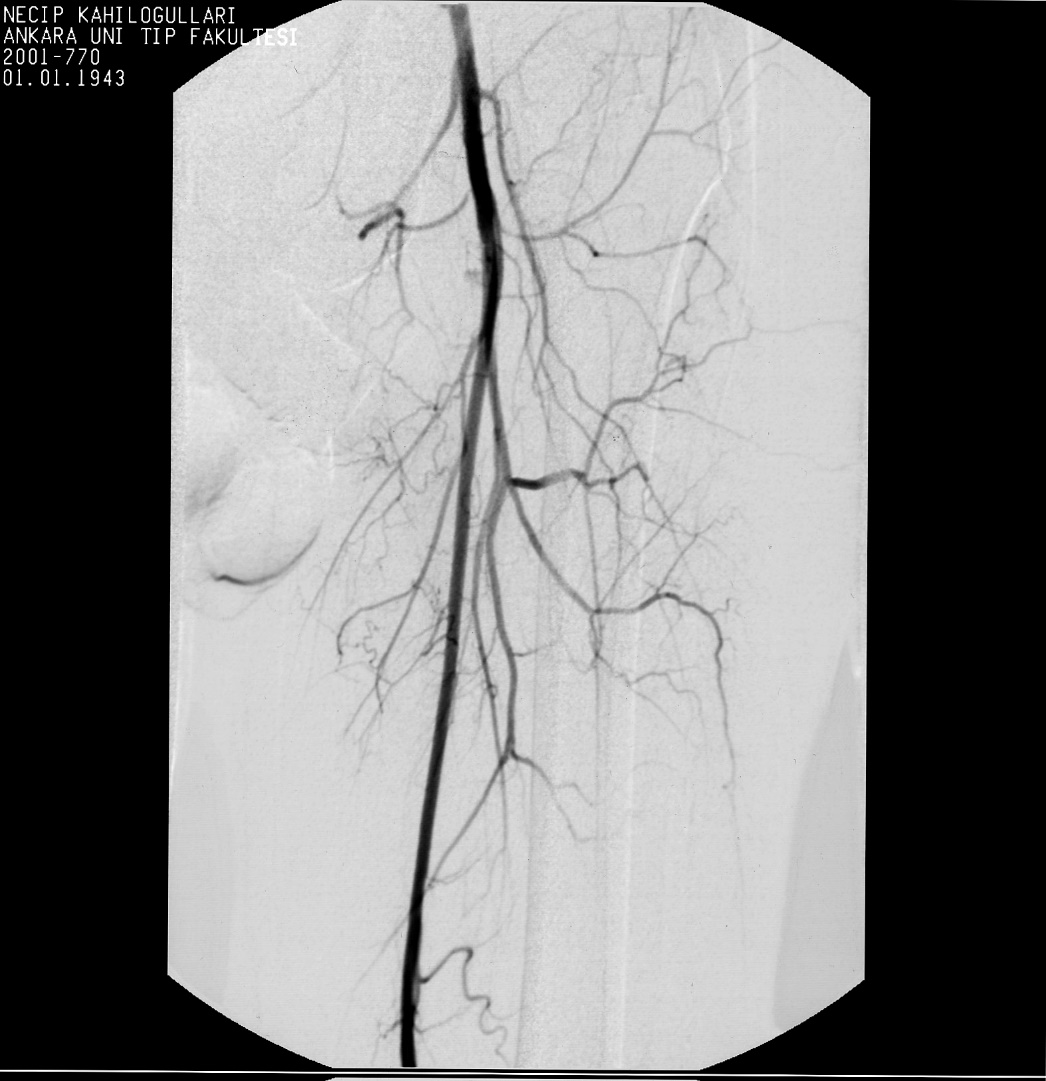 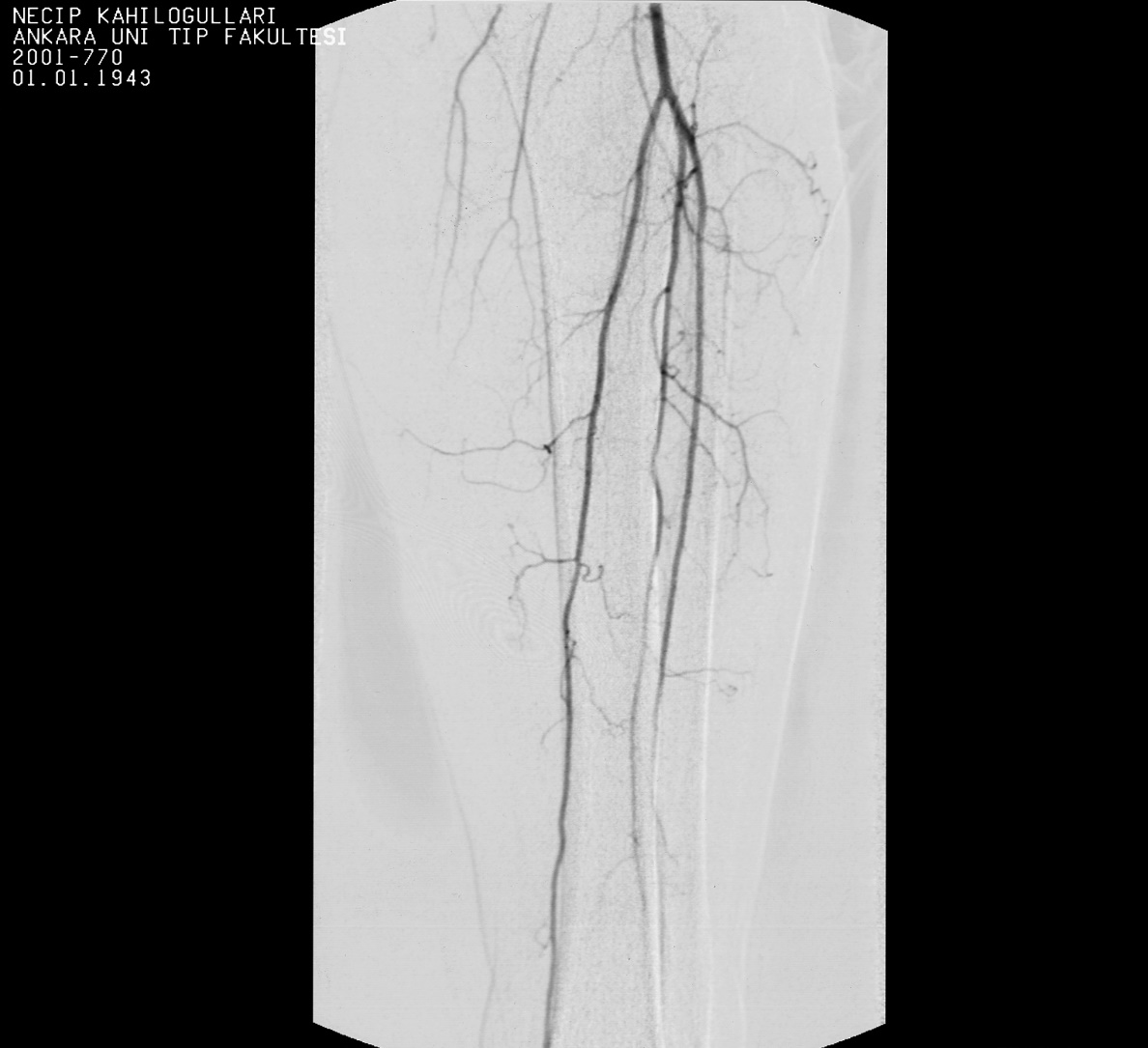 Tedavi sonrası
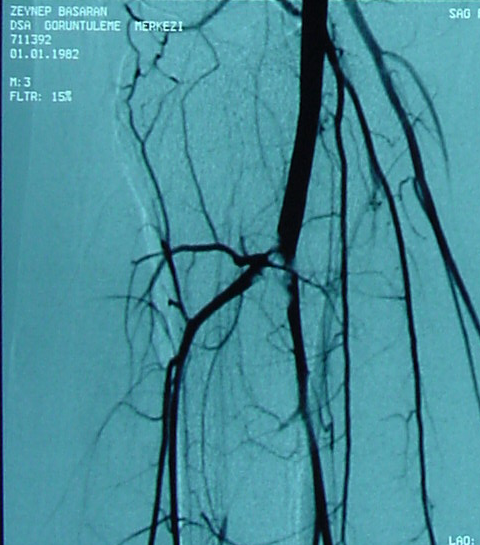 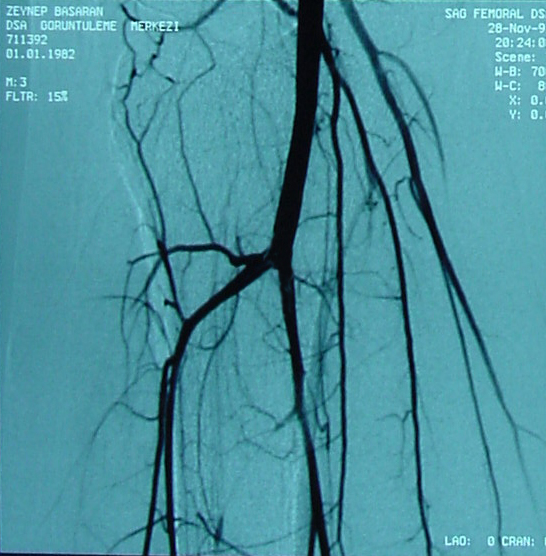 Tedavi öncesi
Tedavi sonrası
ALT EKSTREMİTE VENÖZ TROMBOZİSTELİTİK TEDAVİ
MORBİDİTE AZALMAKTA
FATAL VE NON FATAL MORTALİTEYİ AZALTMAKTA
POST TROMBOTİK SENDROMU ÖNLEMEDE
KAPAK HASARINI ÖNLEMEDE
VASKÜLER
VCI FİLTRE

PULMONER EMBOLİDE UYGULANIR.
Vena Kava İnferior Filtresi
Acil IVC filtresi yerleştirilmesi genellikle ilk 12-24 saatte gerçekleştirilir.
Endikasyonları:
Antikoagülan tedavinin kontrendike olduğu hastalar	
Kardiyopulmoner rezervi kısıtlı olduğu için emboliyi tolere edemeyecek hastalar
Büyük iliofemoral trombüs varlığında
Tekrarlayan pulmoner emboli
Tedaviye rağmen tekrarlayan pulmoner emboli
Uzun ameliyat ve uzun süre postop stabilizasyon gereken hastalarda
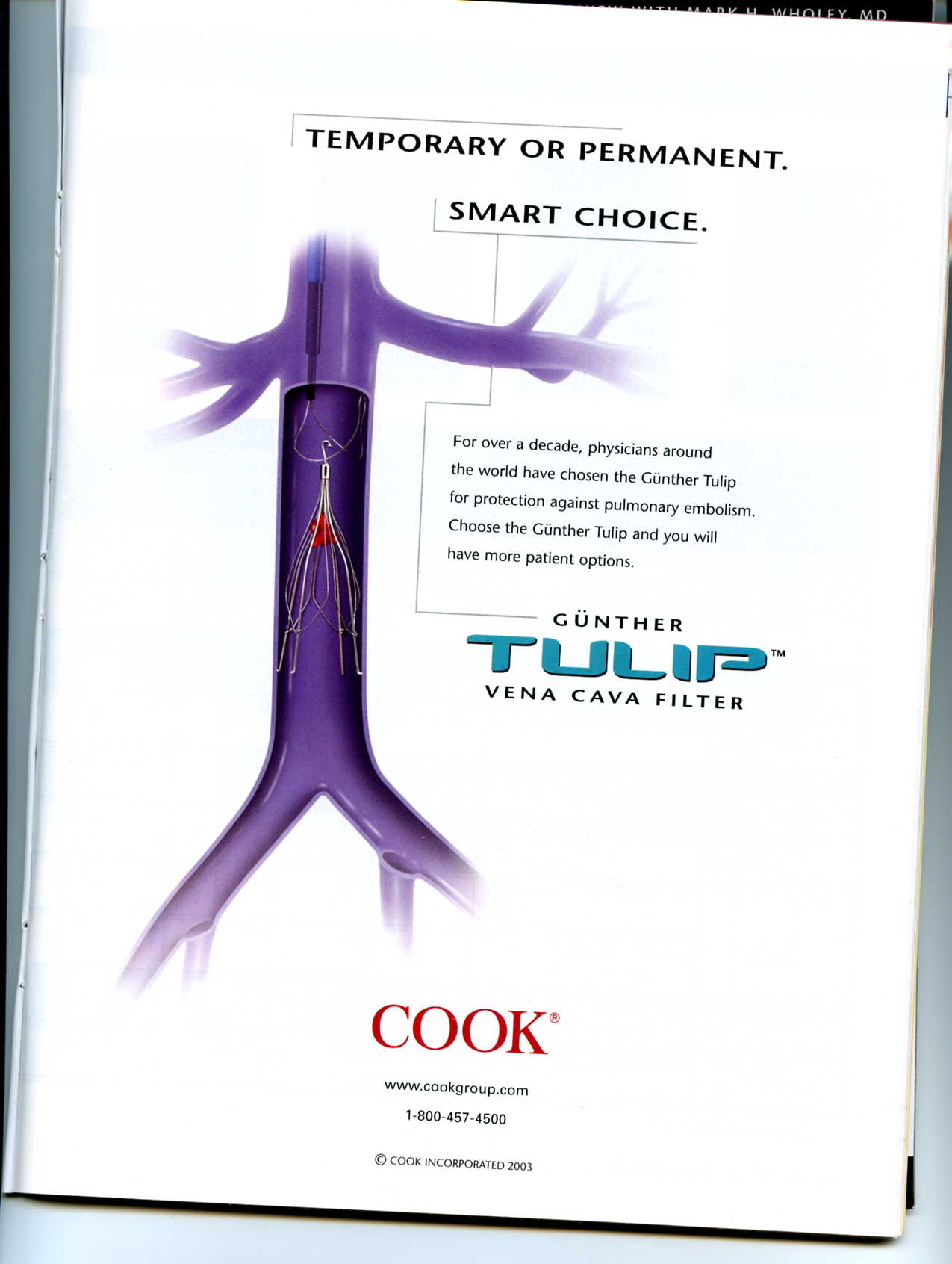 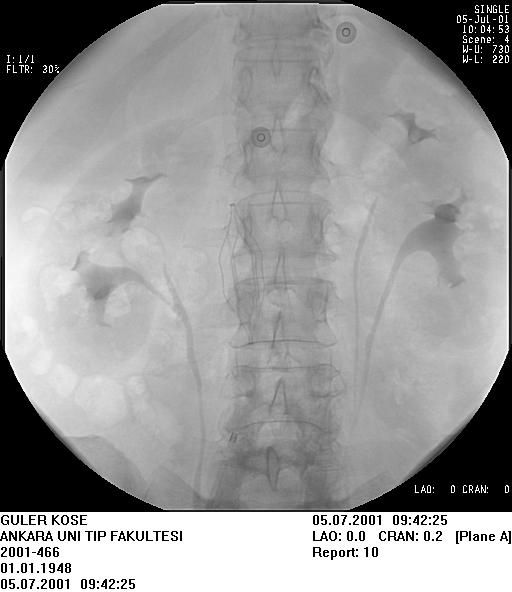 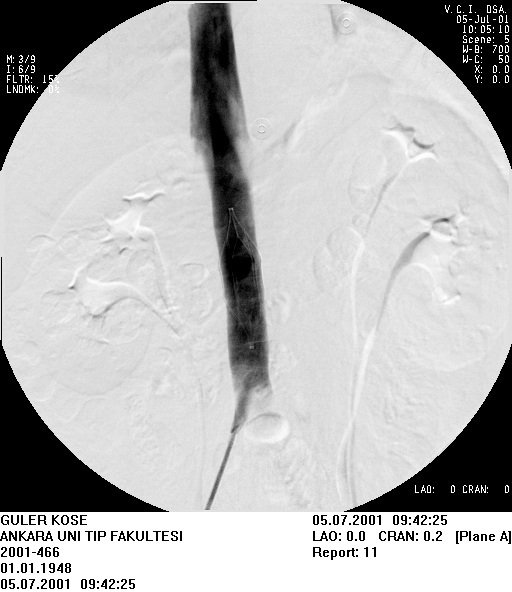 VASKÜLER
PERKÜTAN GREFT YERLEŞİMİ

AAA ENDOGREFT TEDAVİ
İliak arterde anevrizma ve rüptürü
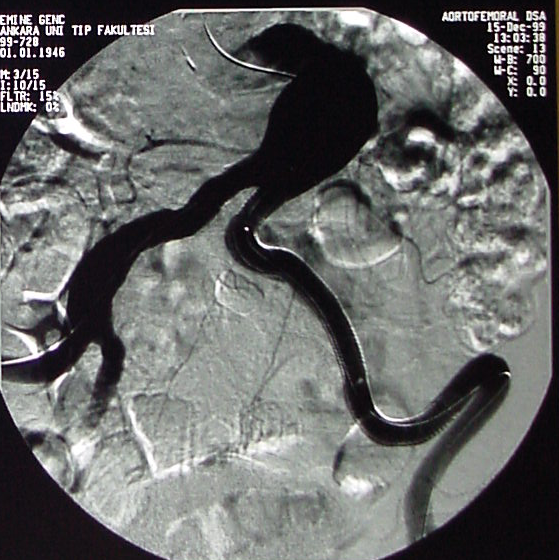 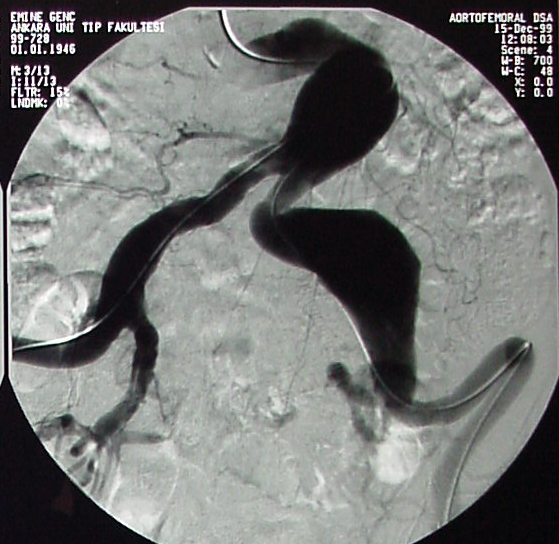 Greft stent ile tedavi
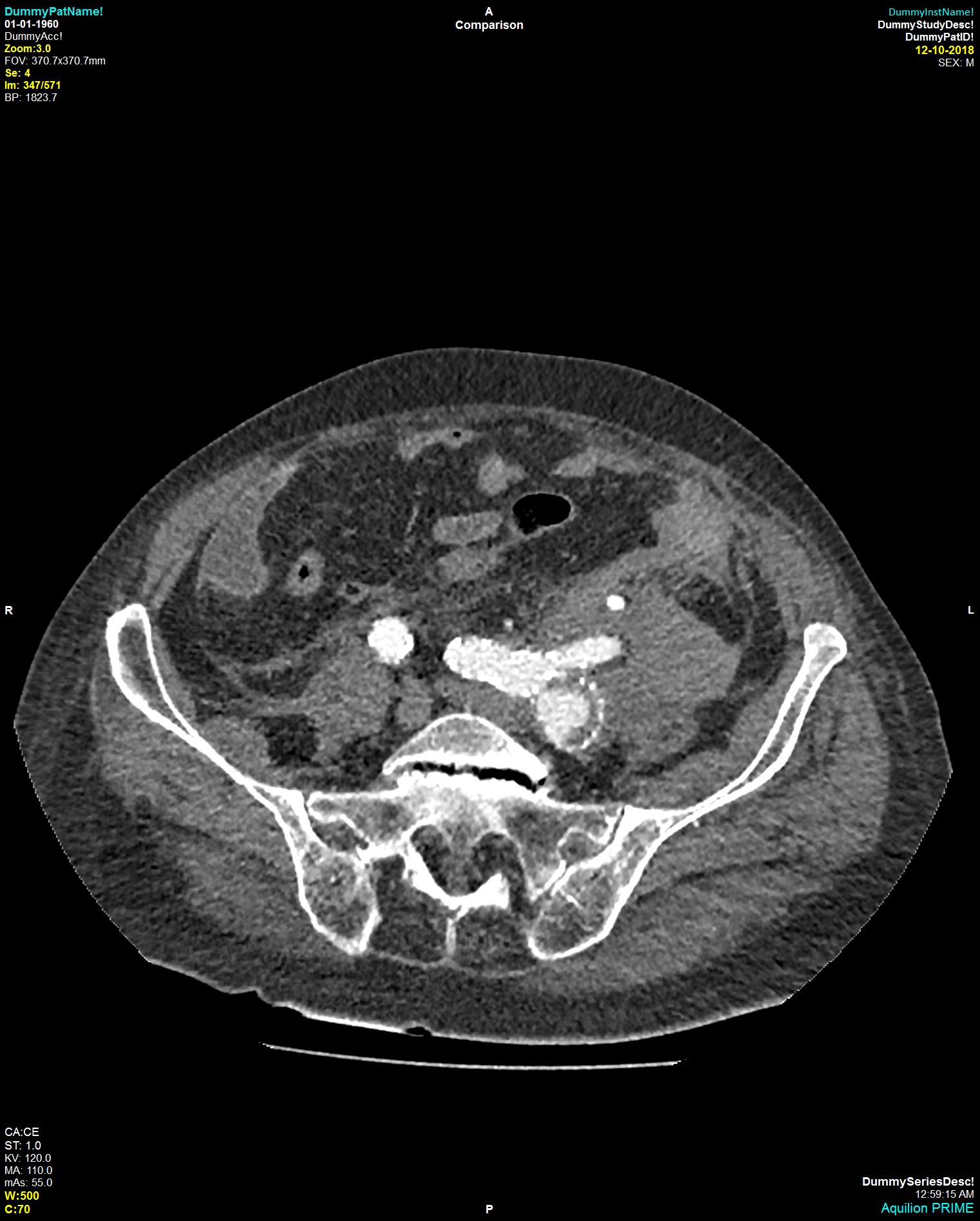 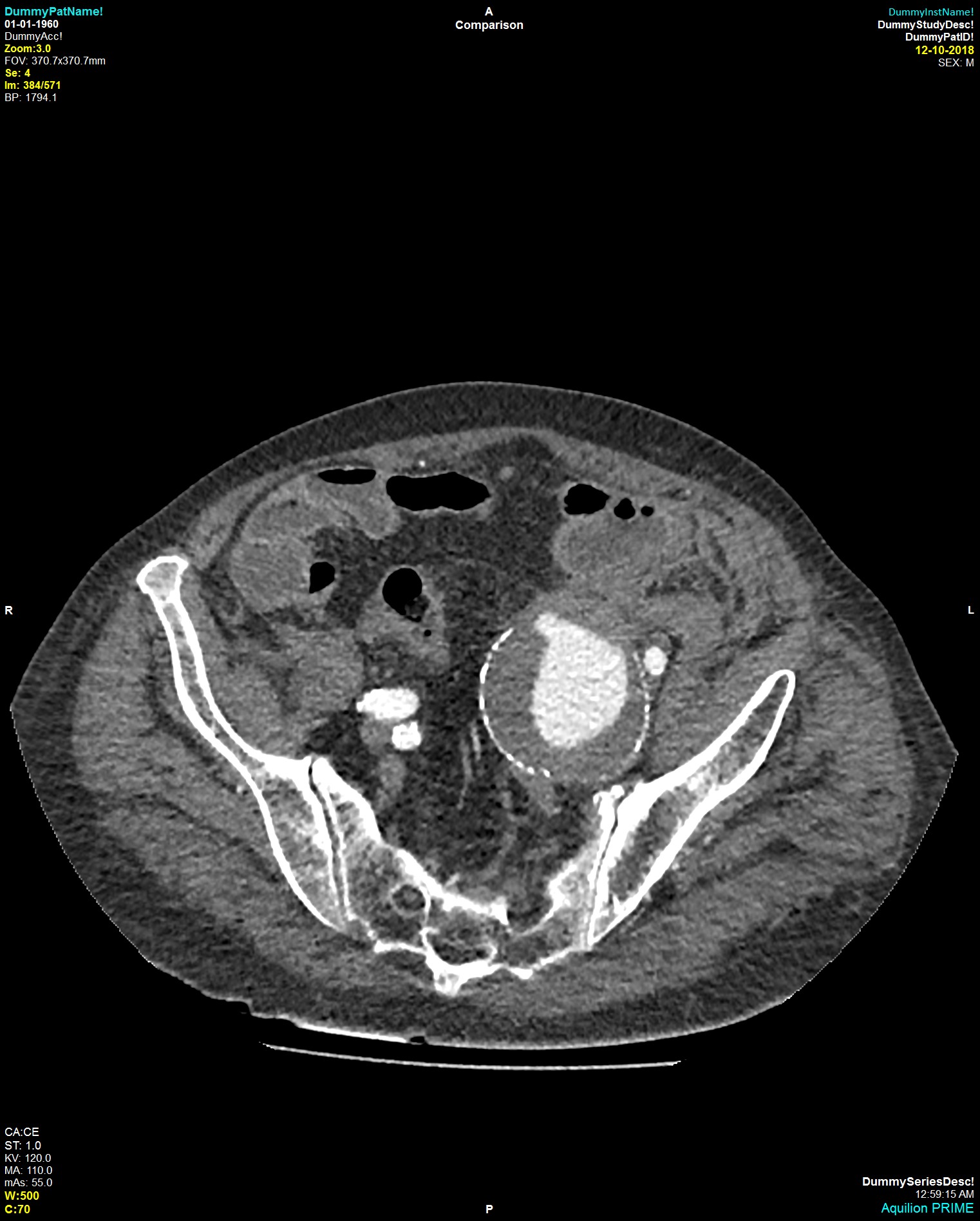 İliak Arter Anevrizma Rüptürü
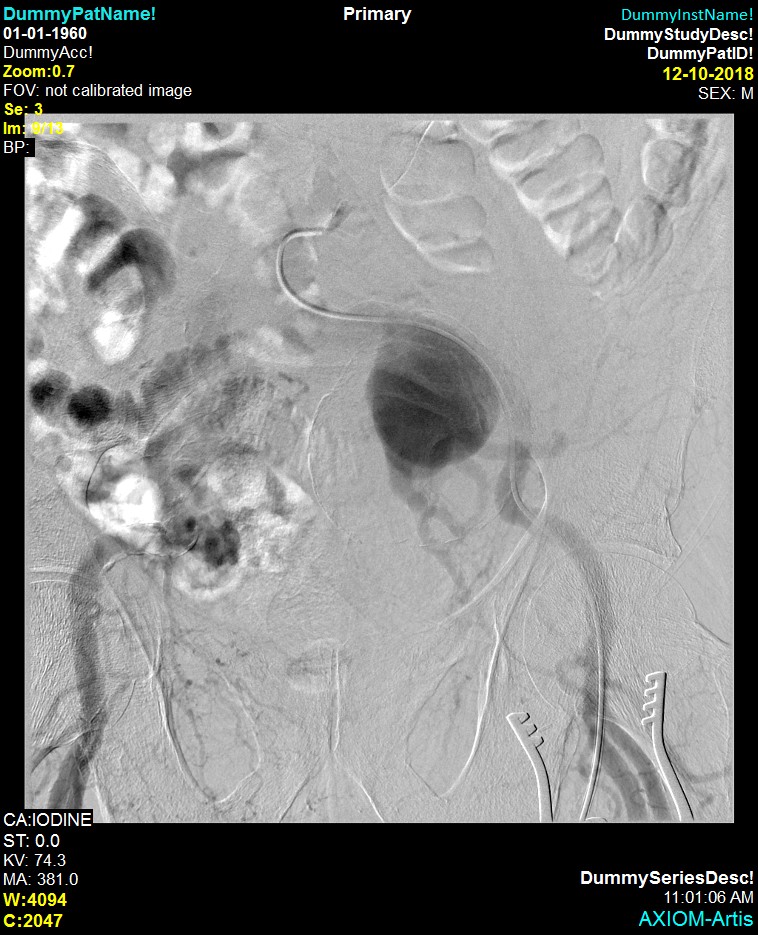 Tedavi sonrası
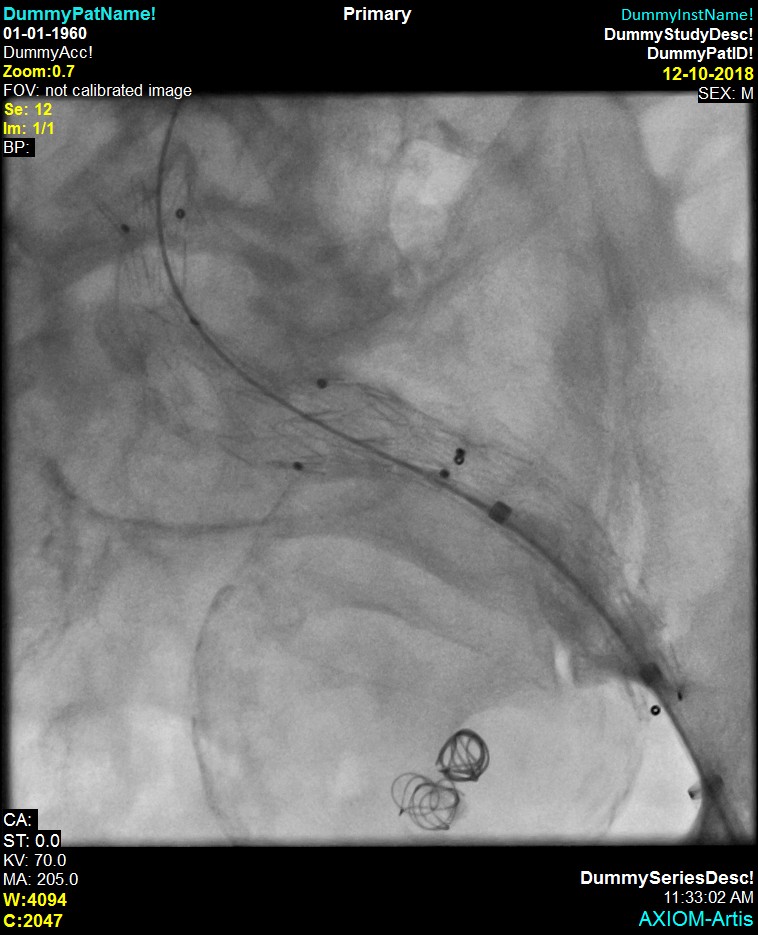 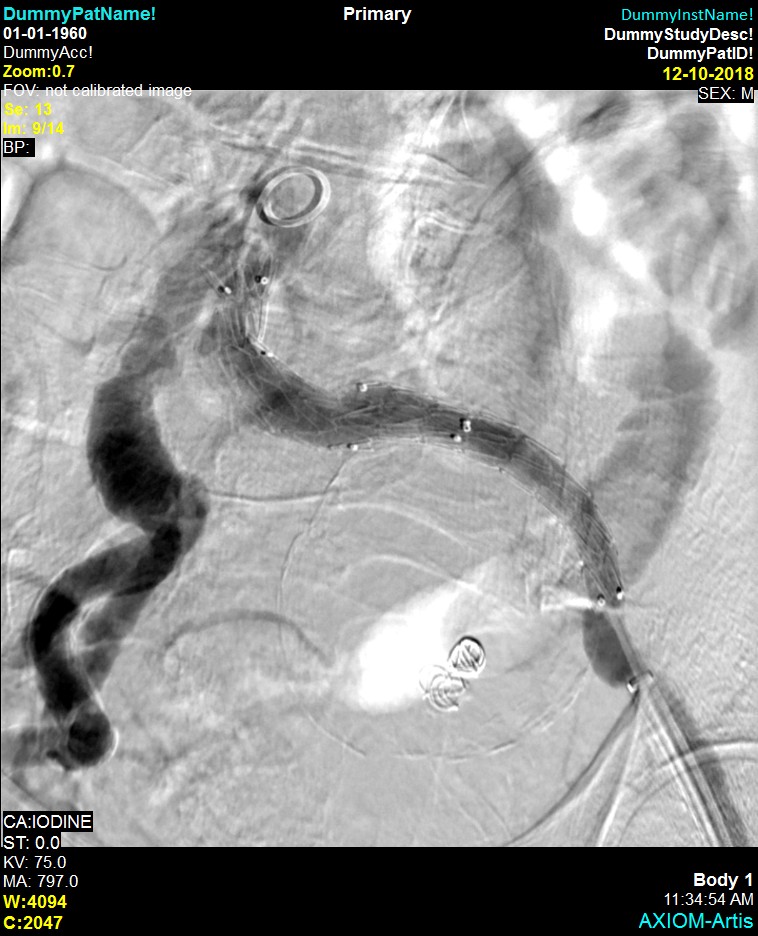 Tedavi öncesi
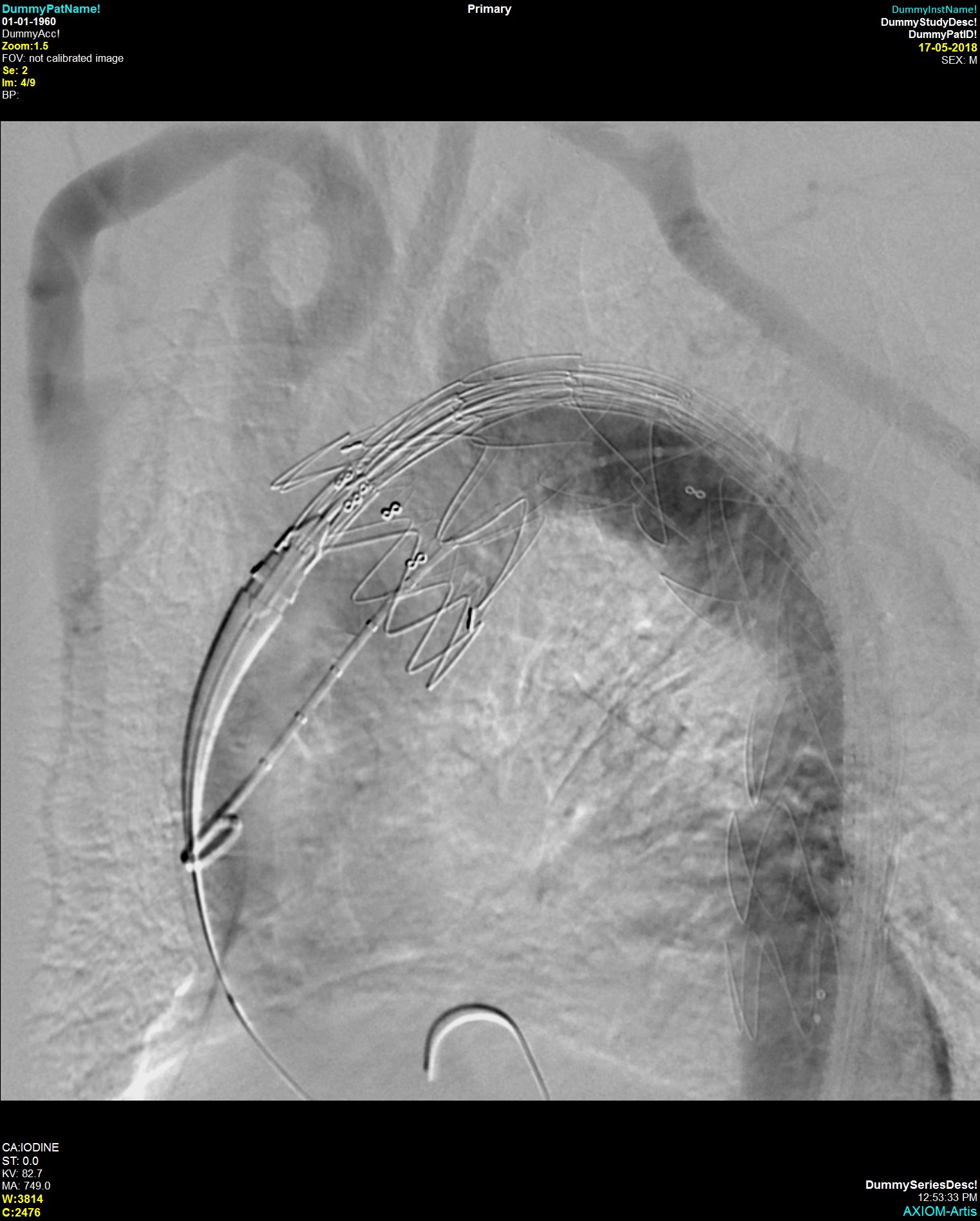 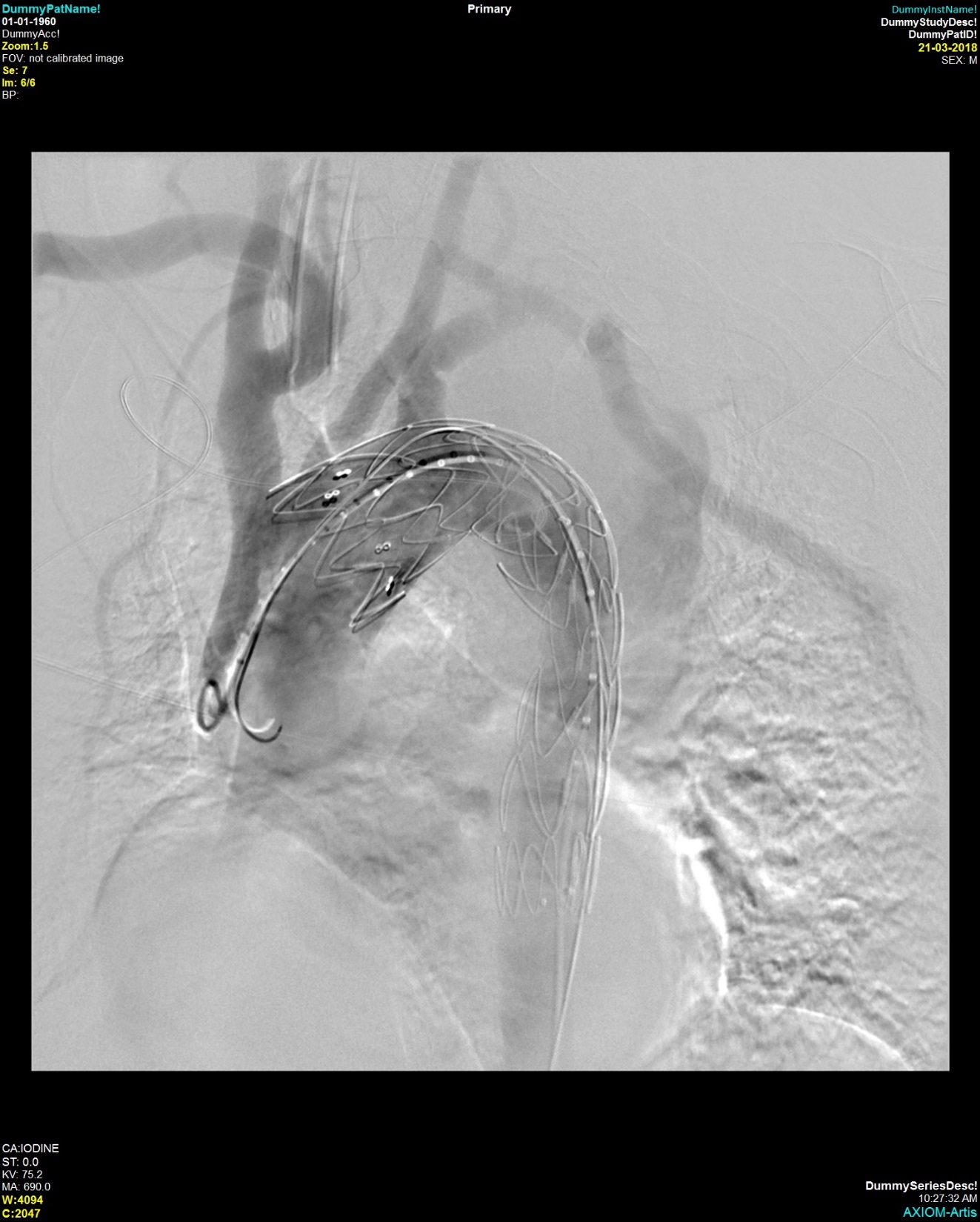 During the procedure subclavian artery ligated surgically from proximal side
Carotico-subclavian by-pass
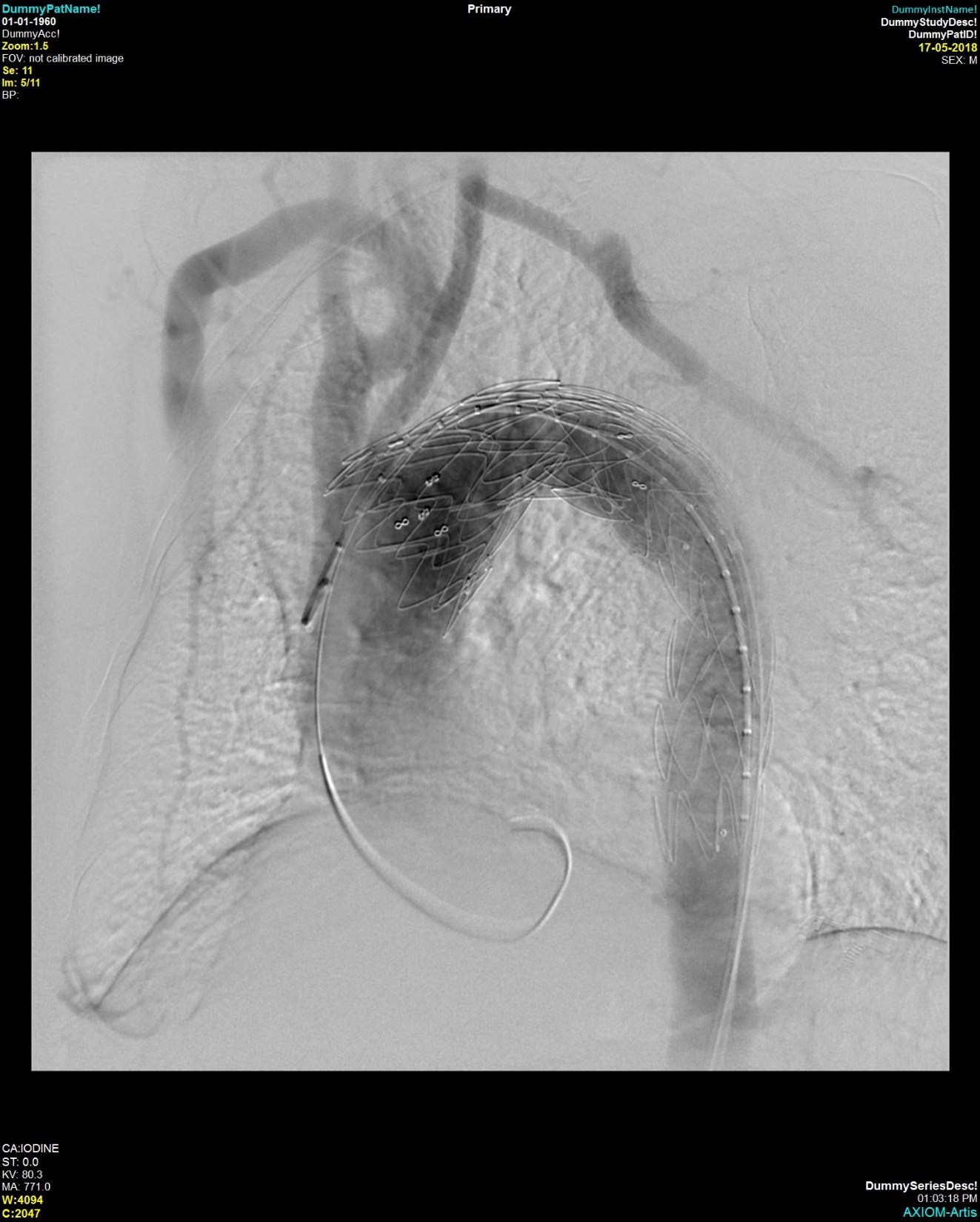 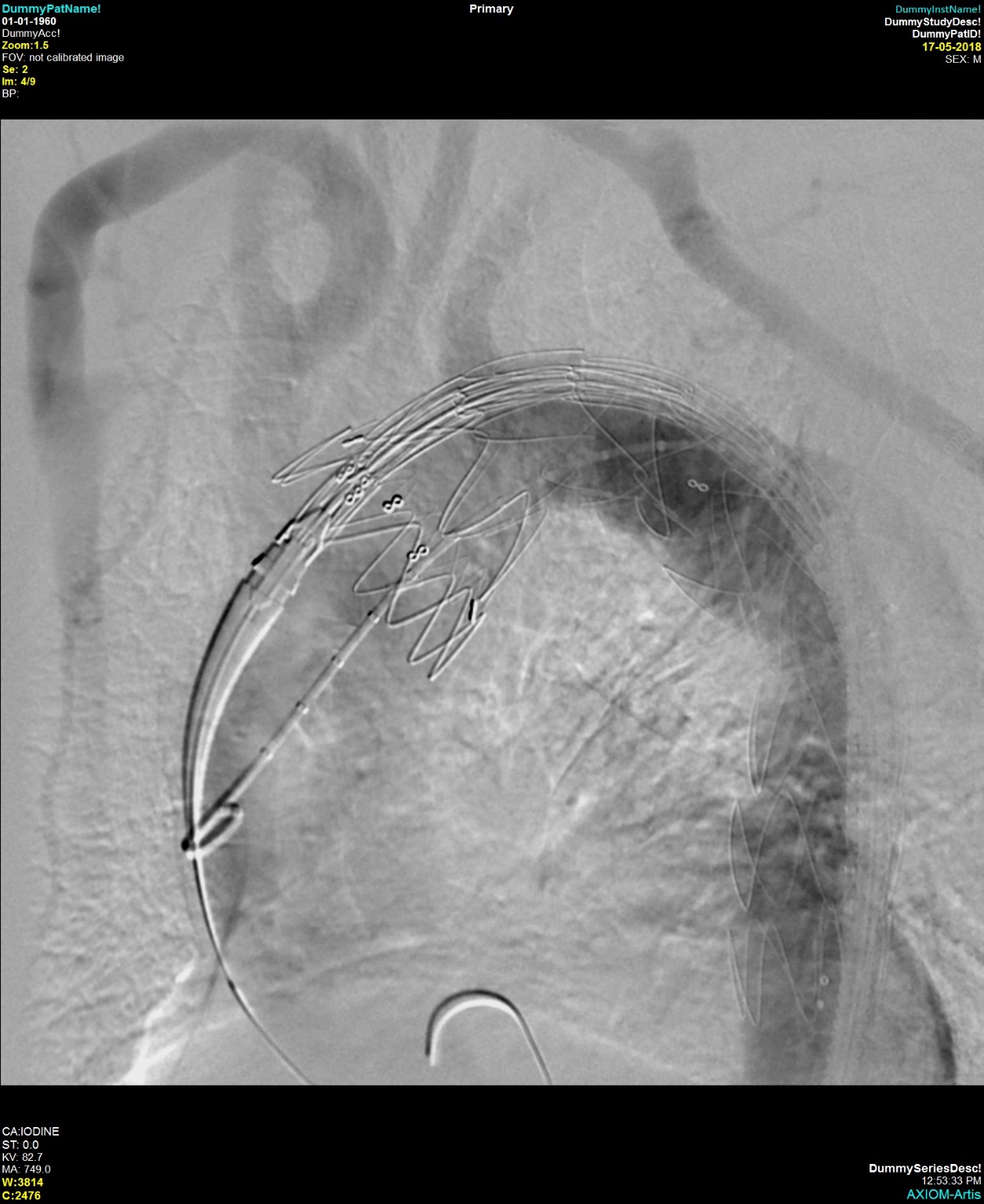 After second graft
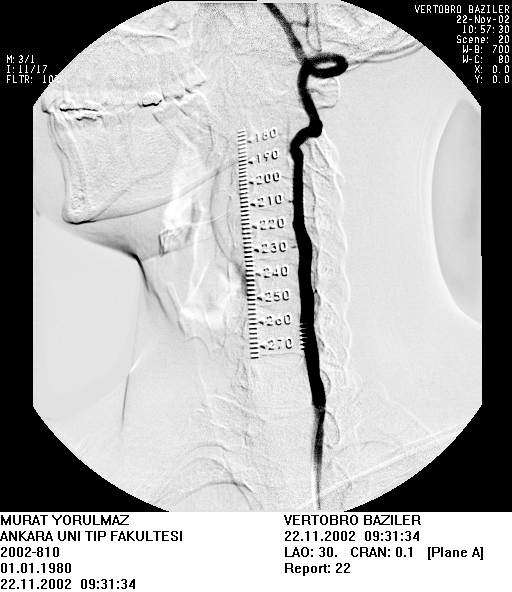 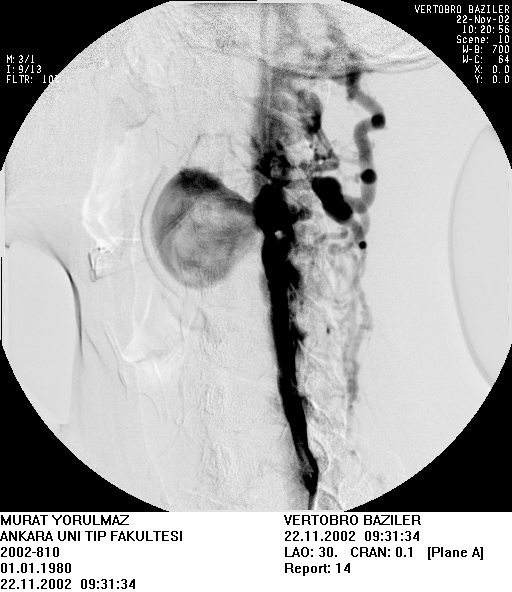 VASKÜLER
EMBOLİZASYON
TÜMÖR,  ANEVRİZMA,  AVM,  FİSTÜL
EMBOLİZASYON
GEÇİCİ  EMBOLİZASYON PREOPERATİF  OLARAK 
MENENJİOM, ANJİOFİBROM, GLOMUS TÜMÖRÜ,  AVM, METASTAZ ve DİĞER PRİMER TÜMÖR 

KALICI EMBOLİZASYON
TÜMÖR, ANEVRİZMA, FİSTÜL,GİS KANAMALARINDA, DALAK HİPERSPLENİZM, SPERMATİK VEN, PUDENTAL VEN
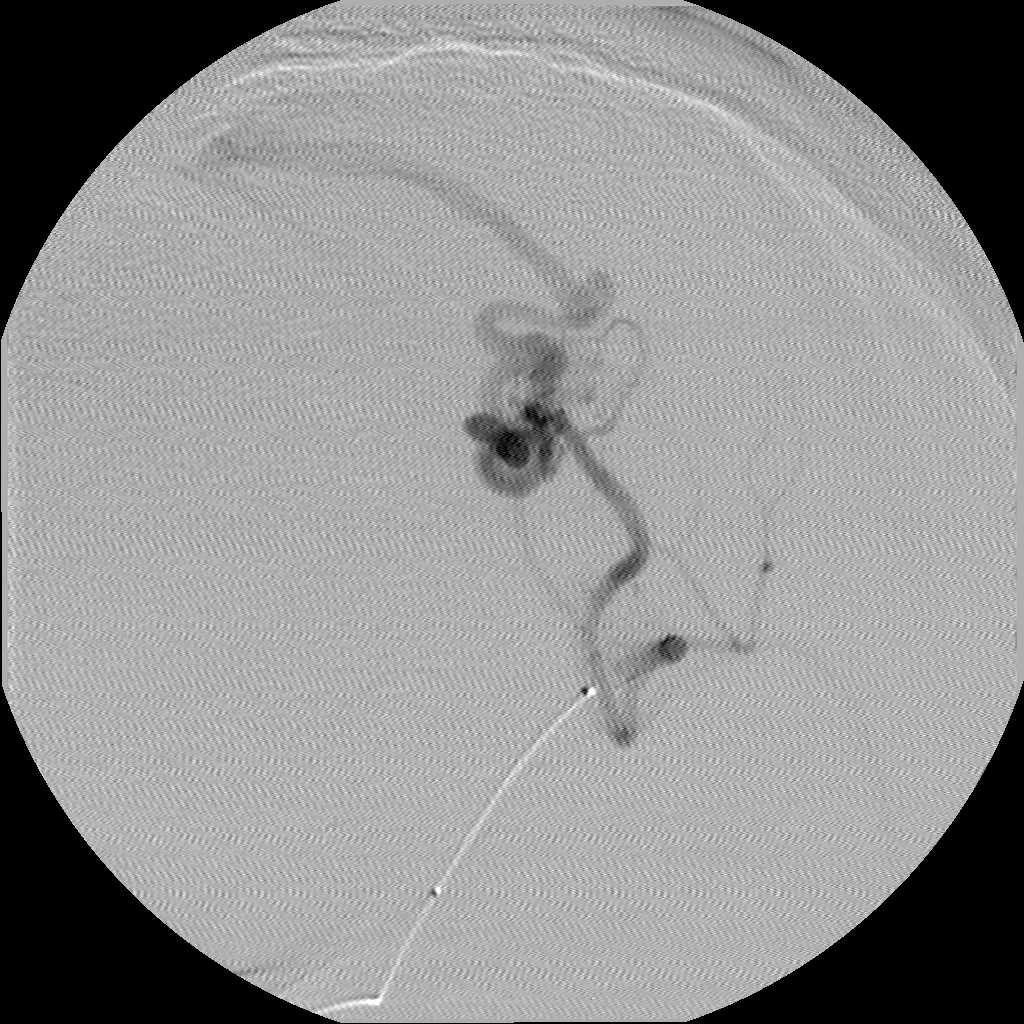 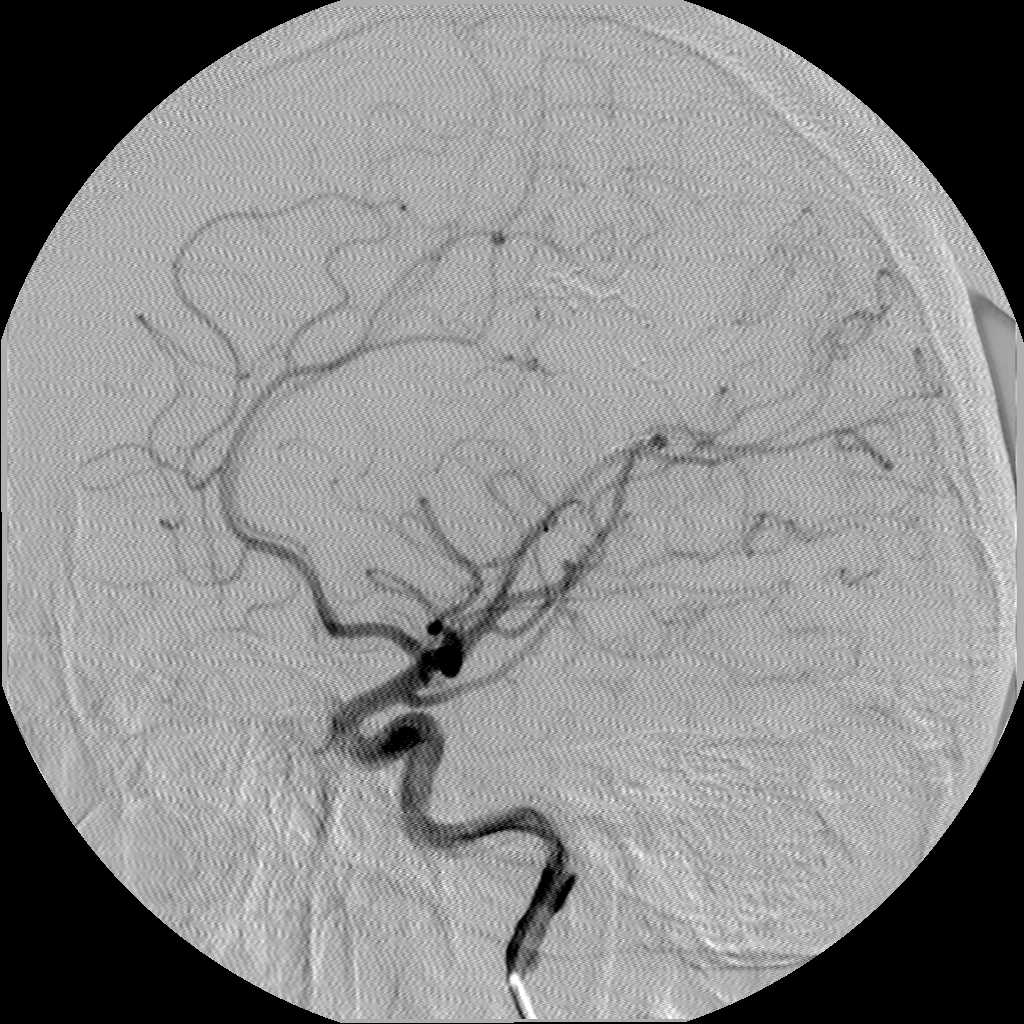 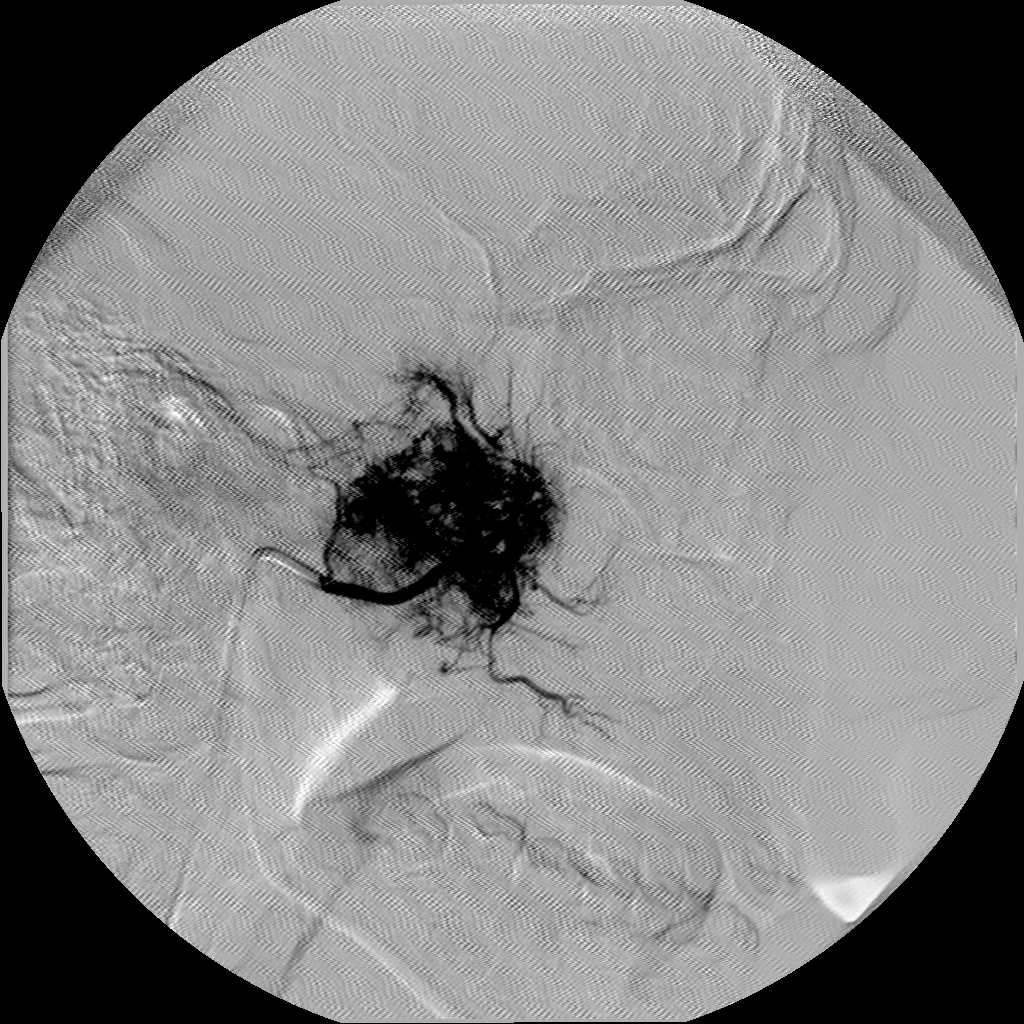 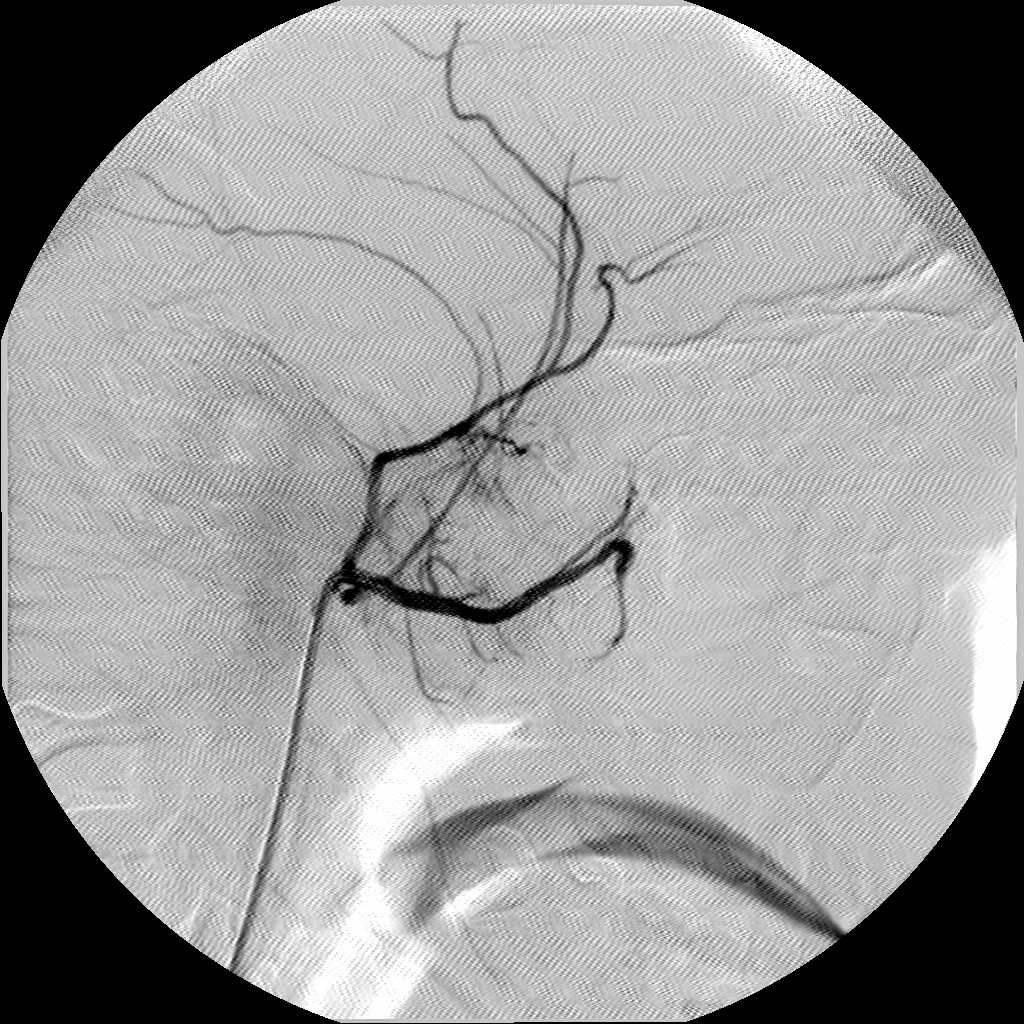 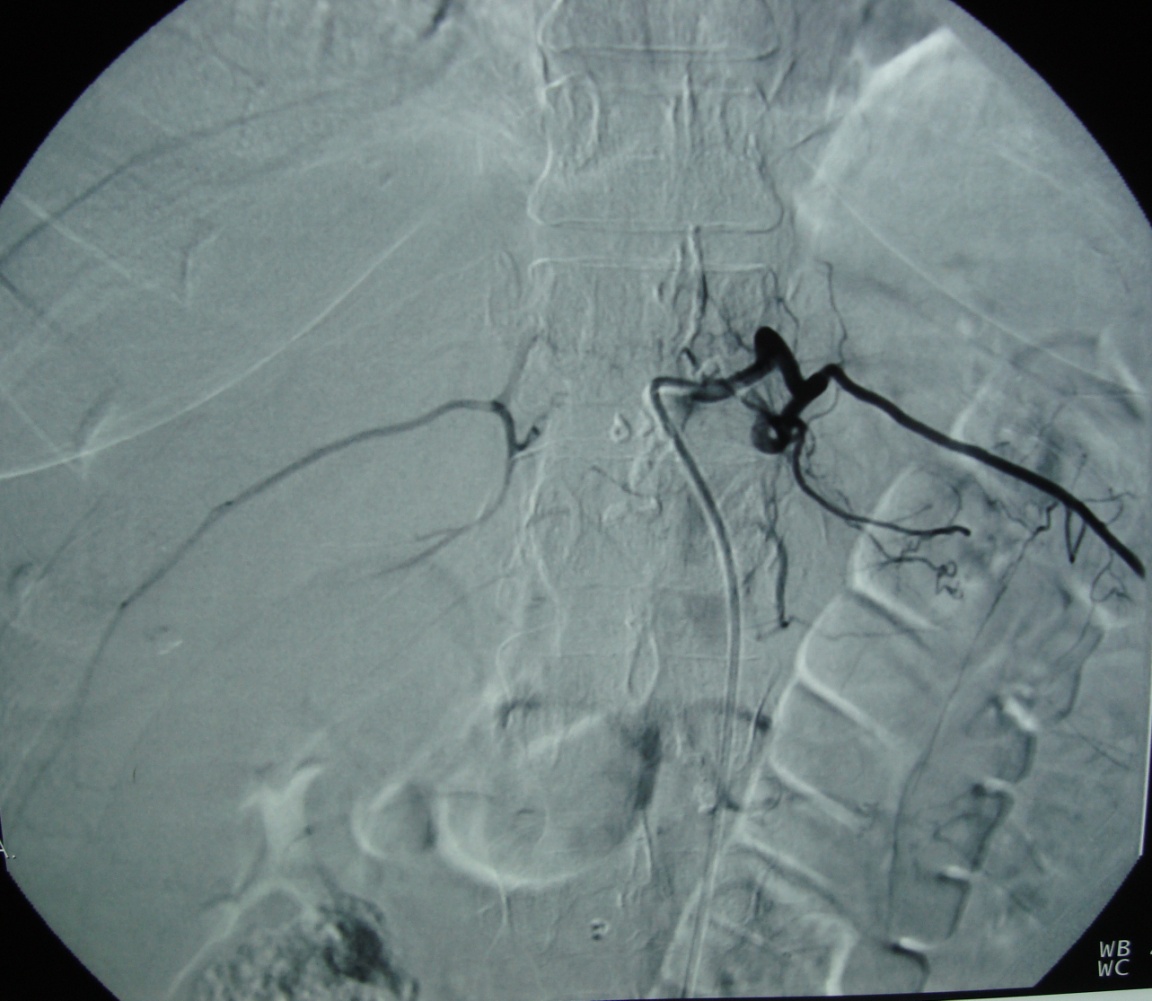 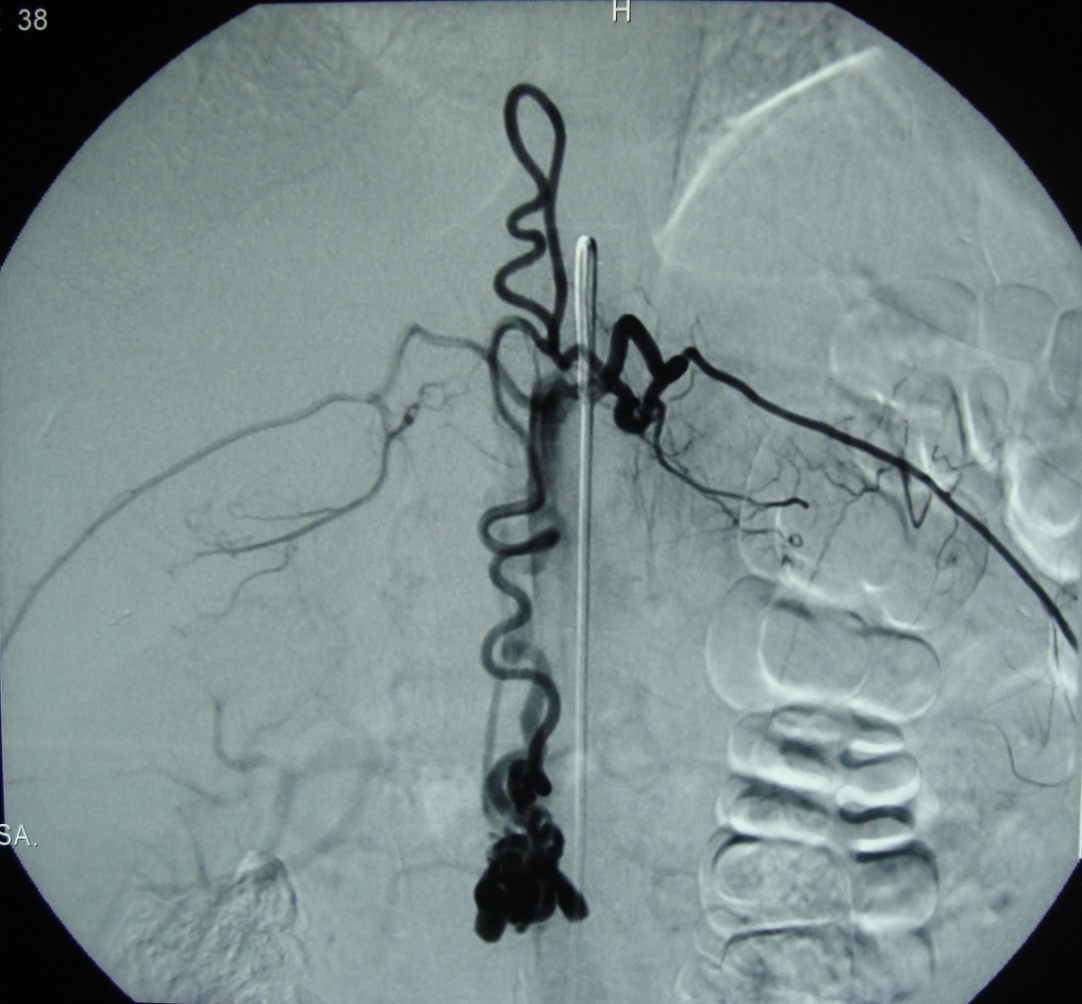 VASKÜLER
KEMOEMBOLİZASYON
HEPATİK ARTERDEN EMBOLİZAN VE KEMOTERAPİ İLAÇLARININ KULLANILMASI İLE  YAPILAN TEDAVİ
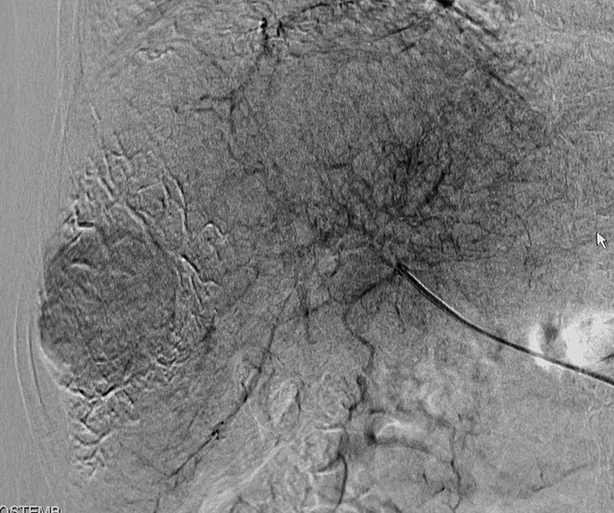 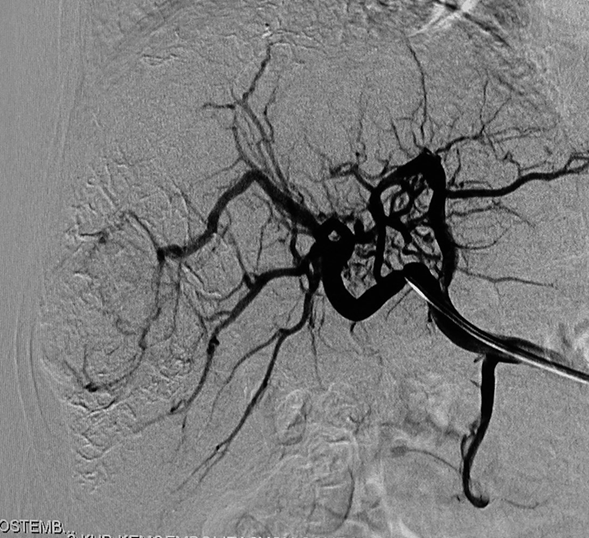 VASKÜLER
RADYOEMBOLİZASYON 
İki Komponent
	1. Embolizasyon
	2. Brakiterapi

Kullanılan Ajan : Yttrium-90  (Y90)
                        Beta ışını yayar
NONVASKÜLER
ÜRİNER SİSTEM
NEFROSTOMİ KONULMASI
BASİT KİST DRENAJI
ÜRETER DARLIK DİLATASYONU
UP DARLIKTA PELVİS MESANE DOUBLE  J KATETER 
BİYOPSİ
NONVASKÜLER
Sindirim sistemi
Tüm biopsiler
KC biopsisi 
KC kist- hidatik  tedavisi 
Safra yolları patolojilerinde drenaj, dilatasyon, stent
GIS darlıklarında stent 
Solunum sistemi
BT eşliğinde biopsi, kaviter tedavi